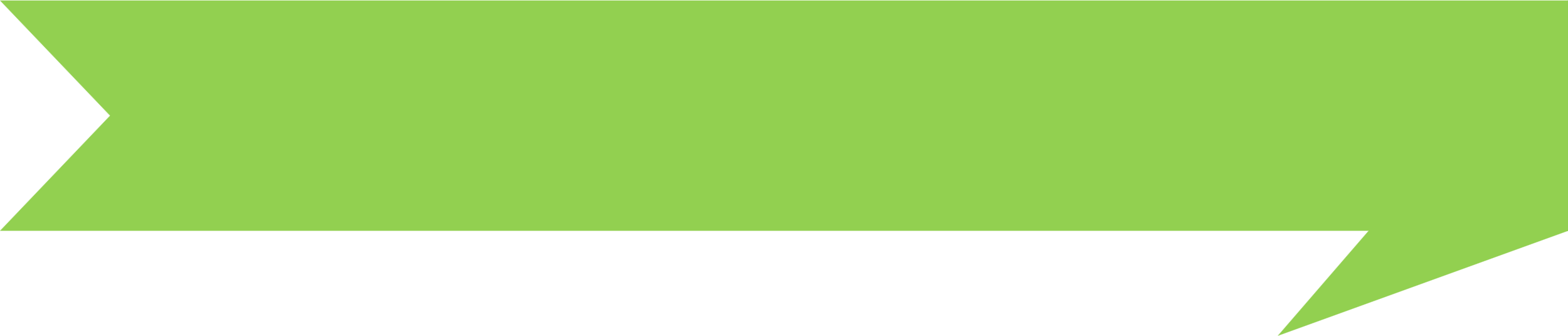 TIN HOC 5
Chủ đề 6. Giải quyết vấn đề với sự trợ giúp của máy tính
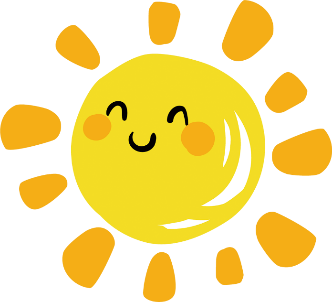 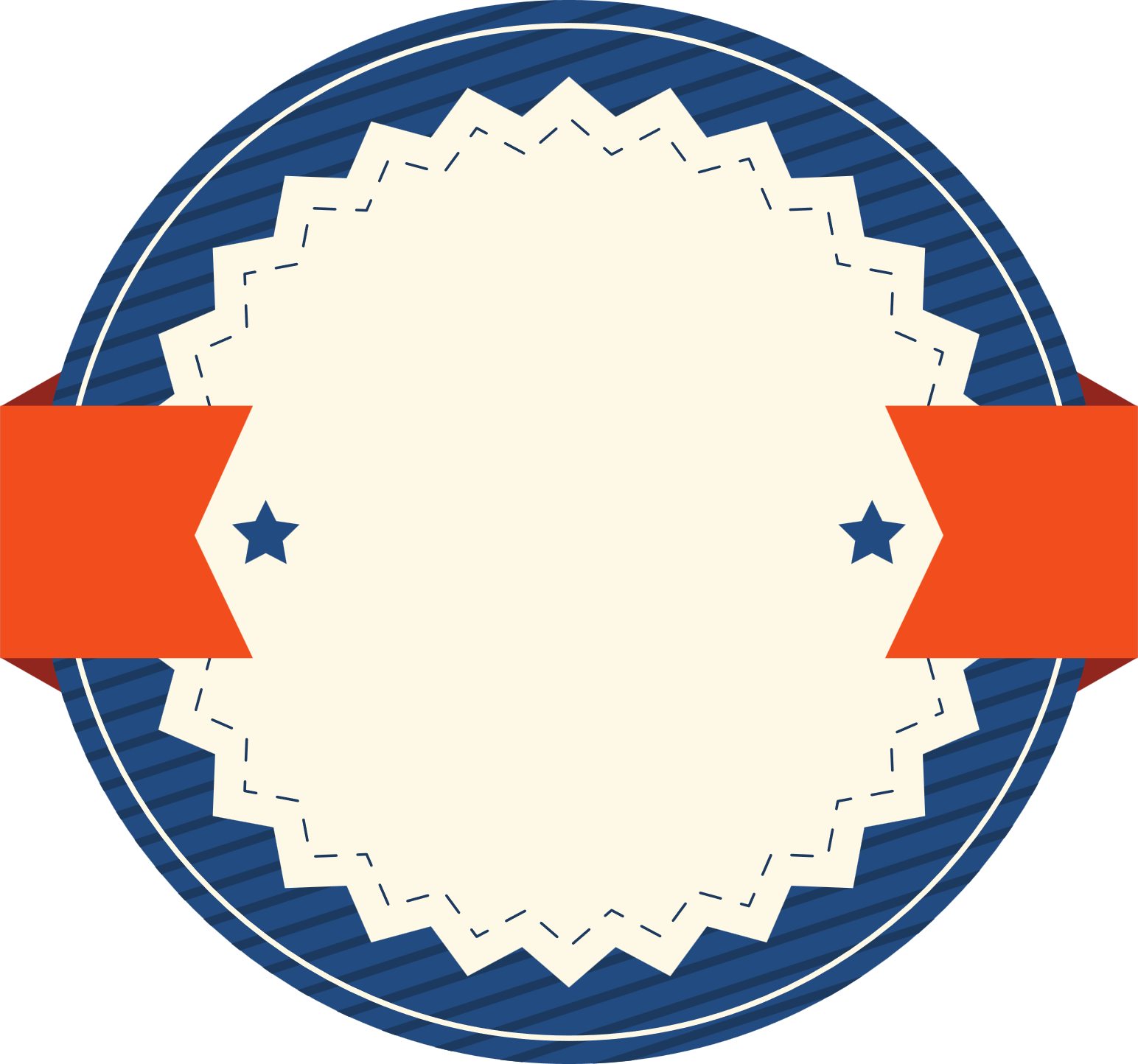 BÀI
TỪ KỊCH BẢN ĐẾN CHƯƠNG TRÌNH
16
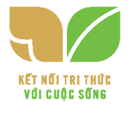 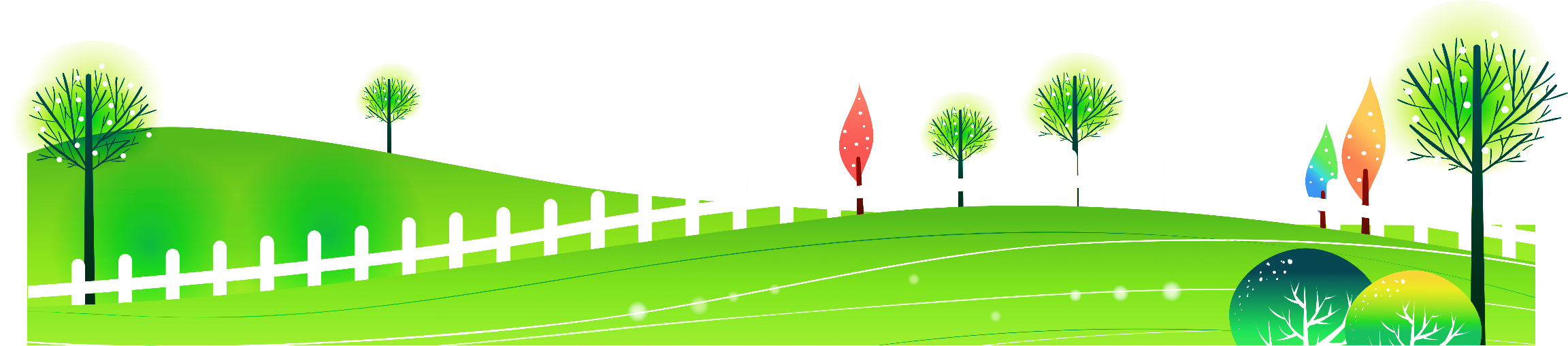 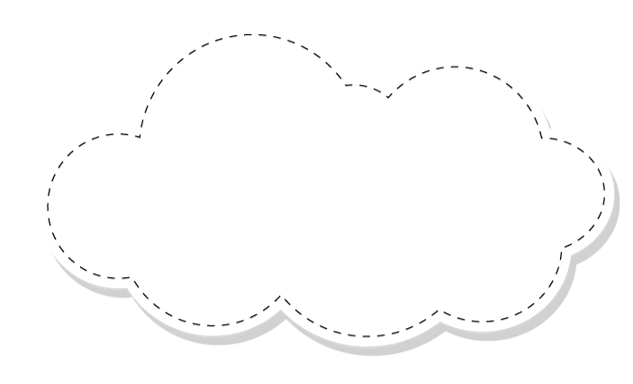 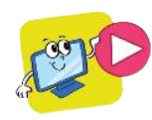 KHỞI ĐỘNG
HOẠT ĐỘNG: Ý tưởng chương trình trò chơi “Mèo bắt bóng”
Nhóm bạn An, Minh và Khoa muốn tạo chương trình trò chơi “Mèo bắt bóng” (Hình 100), trong đó có một con mèo và một trái bóng. Bóng liên tục di chuyển trong sân khấu. Mèo di chuyển theo con trỏ chuột, con trỏ chuột di chuyển đến đâu mèo di chuyển theo đến đó. Người chơi dùng chuột để điều khiển mèo di chuyển sao cho mèo chạm được vào bóng. Mỗi lần mèo chạm vào bóng thì điểm số của người chơi được tăng thêm 1. Em hãy thảo luận với bạn để trả lời các câu hỏi sau: 
1. Chương trình gồm những nhân vật nào? 
2. Các nhân vật hành động như thế nào?
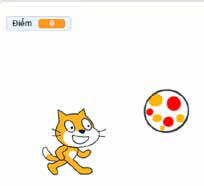 2
Hình 100. Trò chơi 
"Mèo bắt bóng"
1. Viết kịch bản
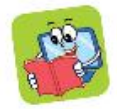 Trong các bài học trước, ý tưởng của mỗi chương trình Scratch đều đã được mô tả cụ thể theo cách chia nhỏ công việc để dễ hiểu và dễ thực hiện. Việc mô tả như vậy chính là viết kịch bản chương trình. Kịch bản chương trình nên được viết để trả lời các câu hỏi sau: 
1. Chương trình có nhân vật nào? 
2. Chương trình diễn ra trong bối cảnh (sân khấu) nào? 
3. Hành động của các nhân vật là gì? 
Dựa trên ý tưởng được nêu ở hoạt động Khởi động, kịch bản chương trình “Mèo bắt bóng” được mô tả như sau: 
1. Nhân vật và sân khấu: Có hai nhân vật là mèo và trái bóng. 
2. Sân khấu mặc định nền trắng. 
3. Hành động của các nhân vật như sau: 
– Trái bóng di chuyển liên tục trong sân khấu. 
– Mèo di chuyển theo con trỏ chuột. Trong lúc di chuyển, nếu chạm vào bóng thì tăng điểm lên 1. 
Từ kịch bản chương trình, em sử dụng lệnh Scratch tương ứng để thực hiện các công việc được mô tả trong kịch bản.
Kịch bản giúp em xác định cụ thể các công việc mà chương trình cần thực hiện. Từ kịch bản, em dễ dàng tạo ra chương trình để thực hiện ý tưởng.
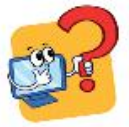 1. Em hãy ghép mỗi hành động của nhân vật ở cột bên trái với một cấu trúc phù hợp ở cột bên phải.
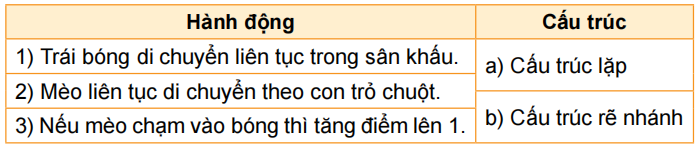 2. Em hãy chọn lệnh phù hợp với cấu trúc đã xác định trong Câu 1.
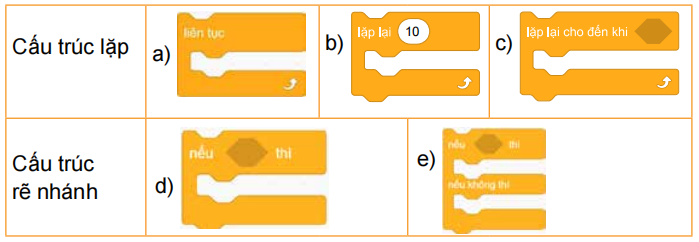 1. Thực hành tạo và chạy thử chương trình
NHIỆM VỤ 1 Tạo chương trình thể hiện kịch bản trò chơi “Mèo bắt bóng” được mô tả ở Mục 1. 
Hướng dẫn: Nhiệm vụ 1 được chia thành các công việc nhỏ hơn như sau:
1. Tạo hai nhân vật mèo và trái bóng. 
2. Tạo biến Điểm để lưu điểm số. 
3. Tạo chương trình điều khiển hành động của từng nhân vật theo kịch bản mô tả ở Mục 1. 
Khởi động phần mềm Scratch và thực hiện các bước sau: 
Bước 1: Ngoài nhân vật       đã có sẵn, 
thêm một nhân vật trái bóng               . 
Bước 2: Tạo biến mới             để lưu điểm số 
của người chơi. 
Bước 3: Tạo chương trình cho nhân vật          
như minh hoạ ở Hình 101.
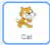 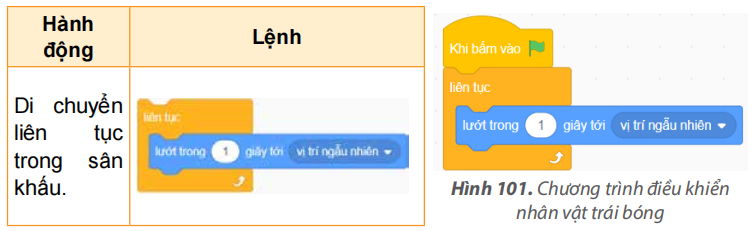 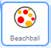 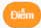 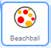 Bước 4: Tạo chương trình cho nhân vật        như minh hoạ ở Hình 102.














Bước 5: Lưu tệp với tên là MeoBatBong vào thư mục của em.
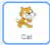 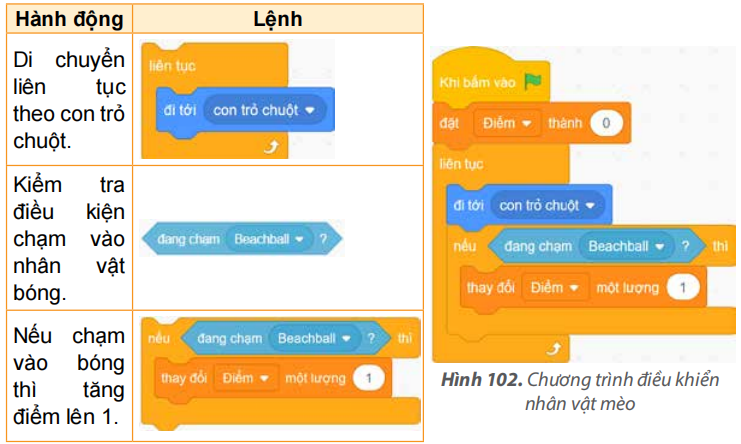 NHIỆM VỤ 2 Chạy thử chương trình tạo được ở Nhiệm vụ 1. 
Chạy chương trình và thực hiện các công việc sau: 
1. Quan sát kết quả. 
2. So sánh kết quả chạy chương trình với kịch bản xem đã đúng chưa. 
3. Chương trình có điều gì chưa đạt yêu cầu không? Nếu có thì tìm cách cải tiến hoặc sửa lỗi chương trình. 
Hướng dẫn 
Bước 1: Nháy nút lệnh       để chạy chương trình, di chuyển liên tục con trỏ chuột đuổi theo bóng và quan sát kết quả để thấy điểm số tăng lên khi mèo chạm bóng. 
Bước 2: Nháy nút       để dừng chương trình. 
Bước 3: Chạy lại chương trình nhiều lần để đảm bảo thực hiện đủ các yêu cầu của nhiệm vụ.
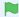 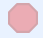 Sau khi tạo chương trình, em cần chạy thử, quan sát kết quả và chỉnh sửa để chương trình thực hiện đúng yêu cầu.
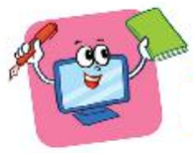 LUYỆN TẬP
1. Kịch bản chương trình được viết để trả lời những câu hỏi nào sau đây? 
A. Chương trình có những nhân vật nào? 
B. Sân khấu là gì? 
C. Hành động của các nhân vật là gì? 
D. Làm thế nào để chạy chương trình? 
2. Em hãy cho biết tại sao cần phải chạy thử chương trình.
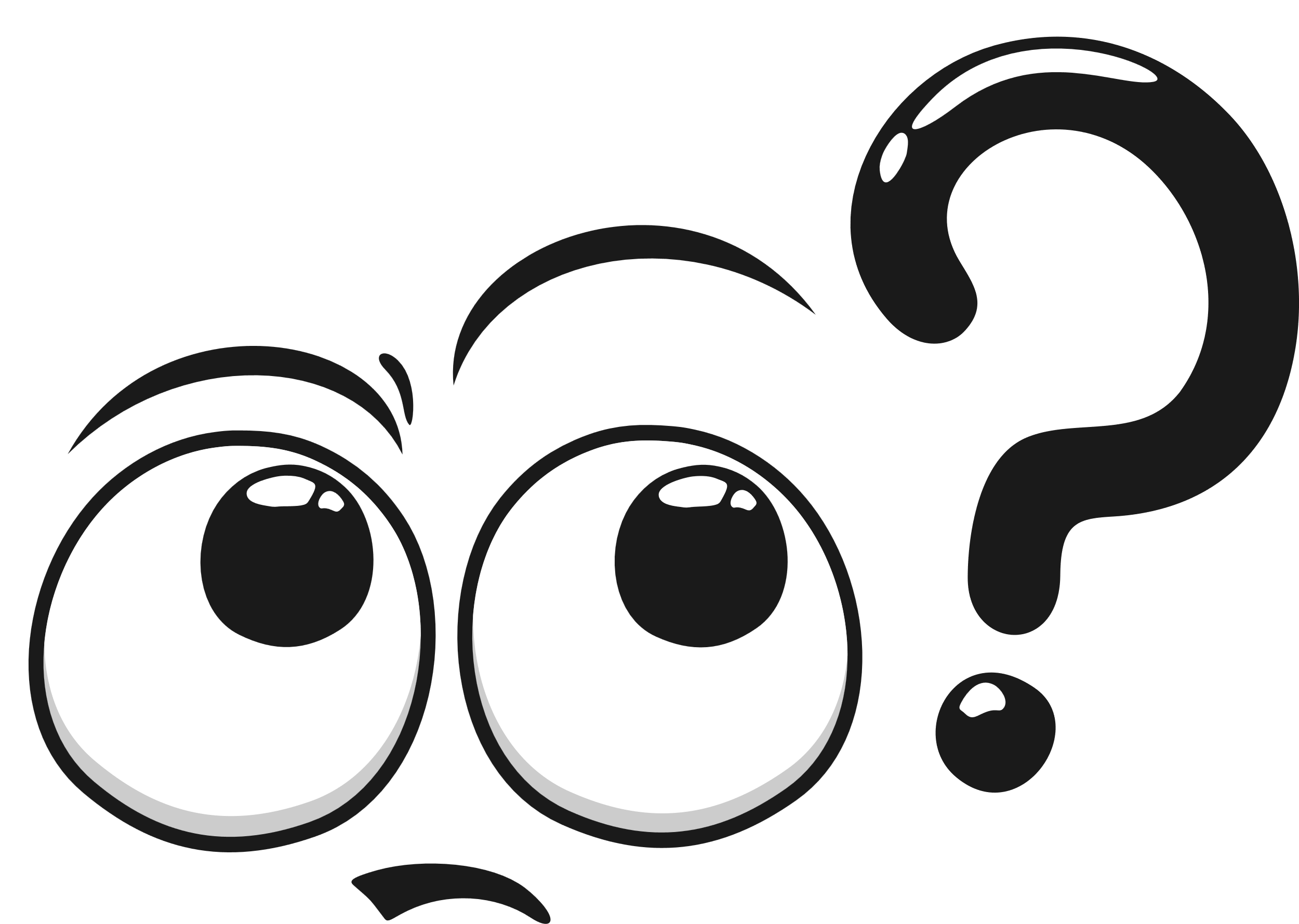 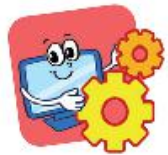 VẬN DỤNG
Em hãy tạo chương trình thực hiện kịch bản “Mèo bắt bóng”, trong đó chương trình cho nhân vật mèo như Hình 103. Hãy chạy thử chương trình để thực hiện các công việc như yêu cầu trong Nhiệm vụ 2.
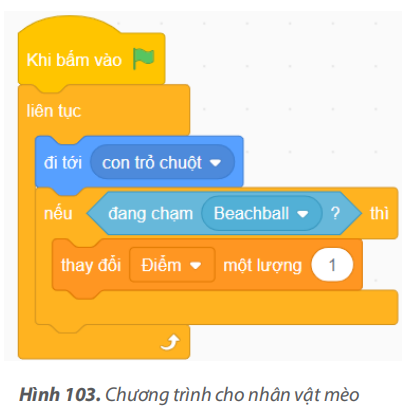 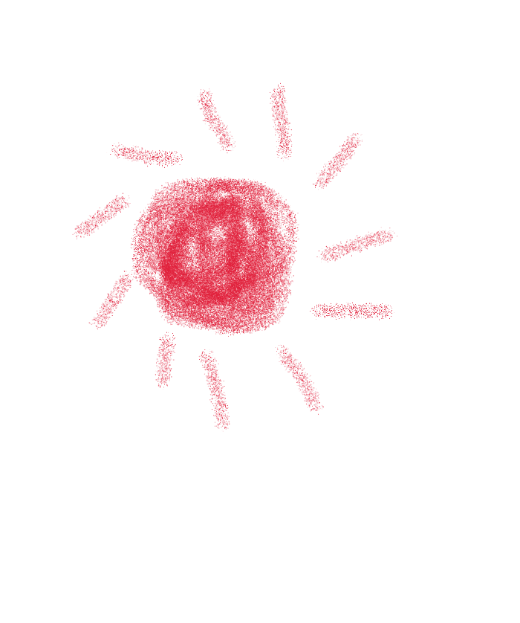 L
L
LOVE
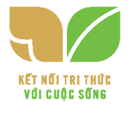 TẠM BIỆT VÀ HẸN GẶP LẠI
G
PIRCE
L
S
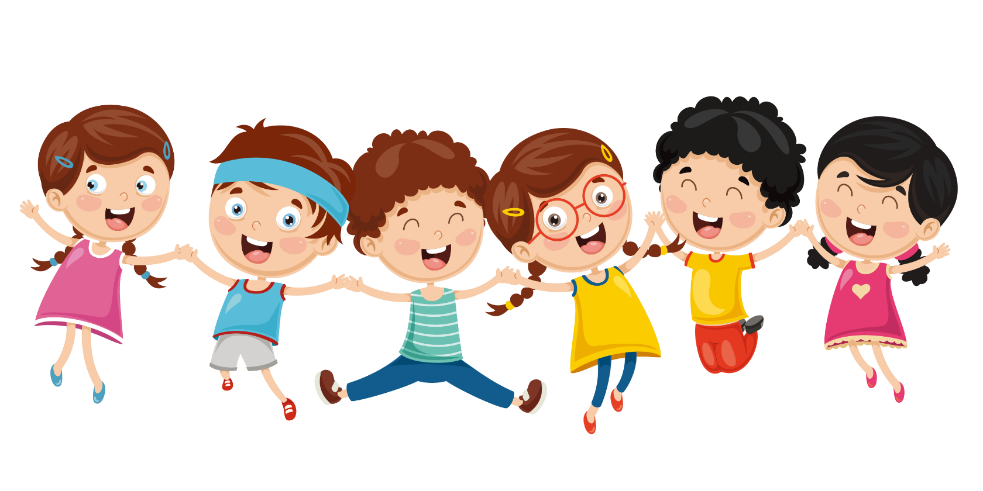 T
H
L